Seal
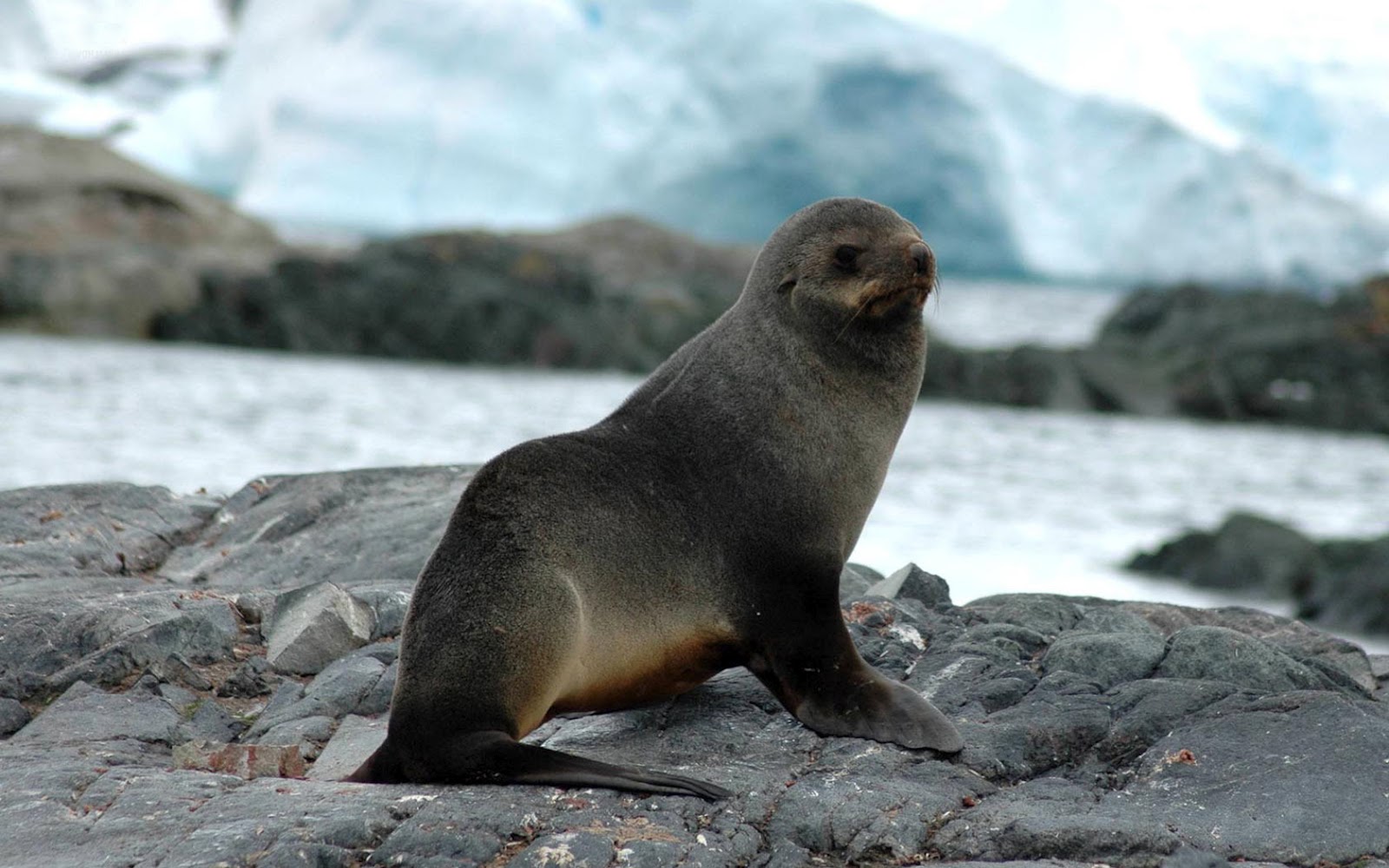 Jellyfish
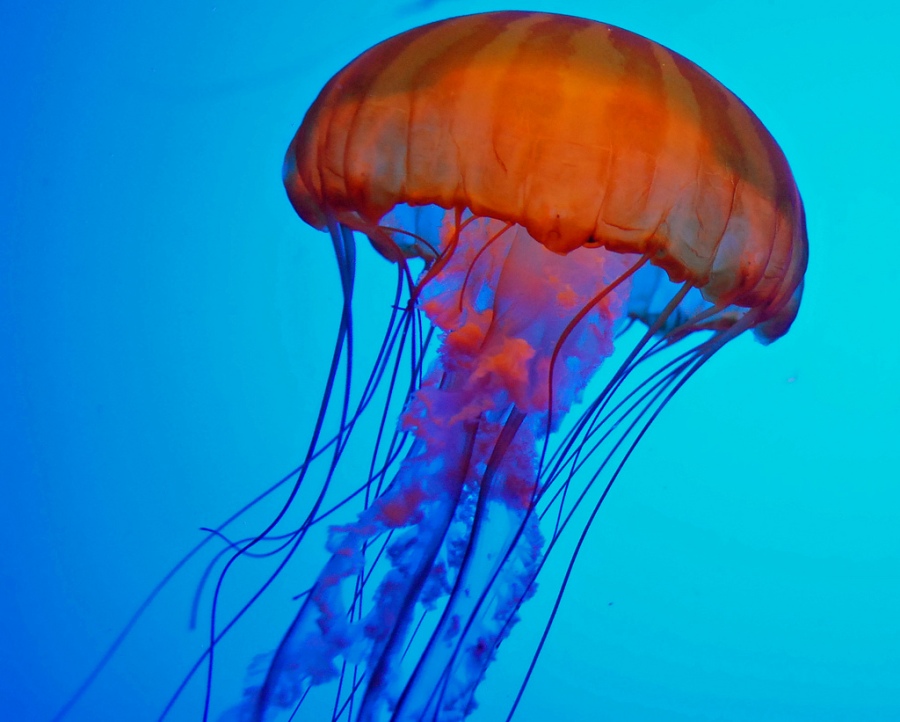 Octopus
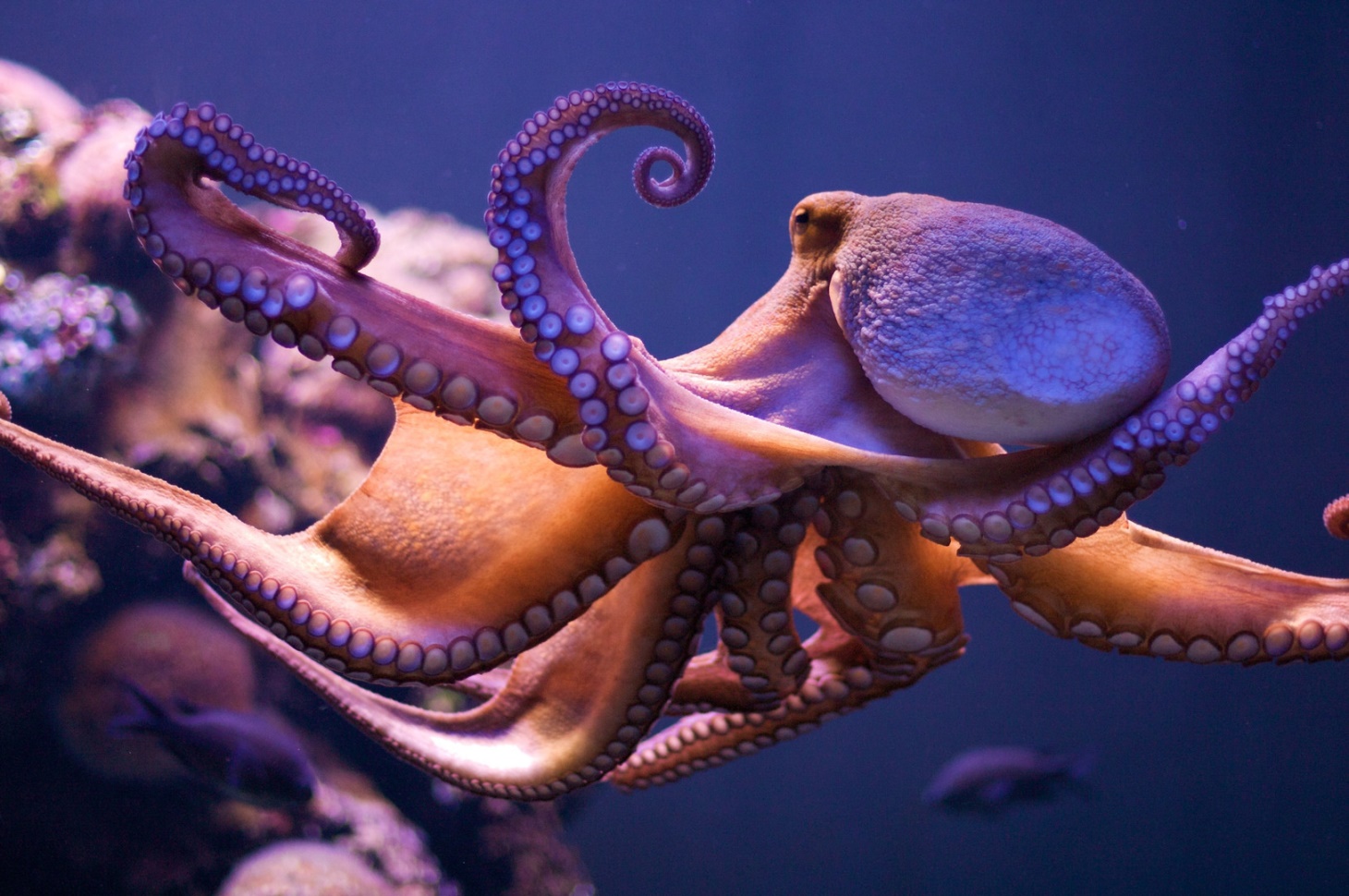 Squid
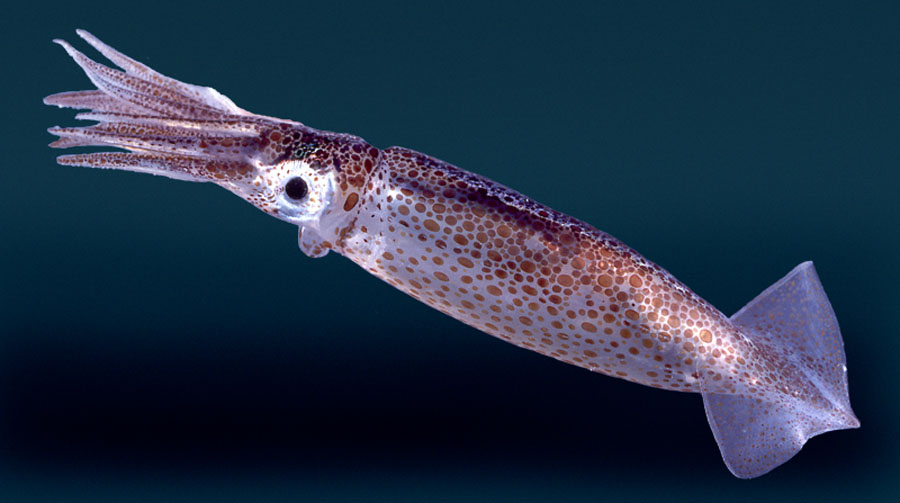 Starfish
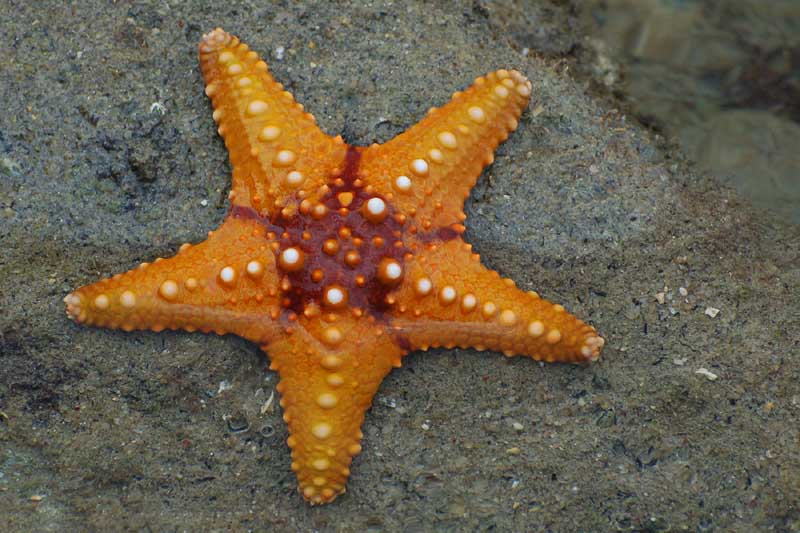 Shark
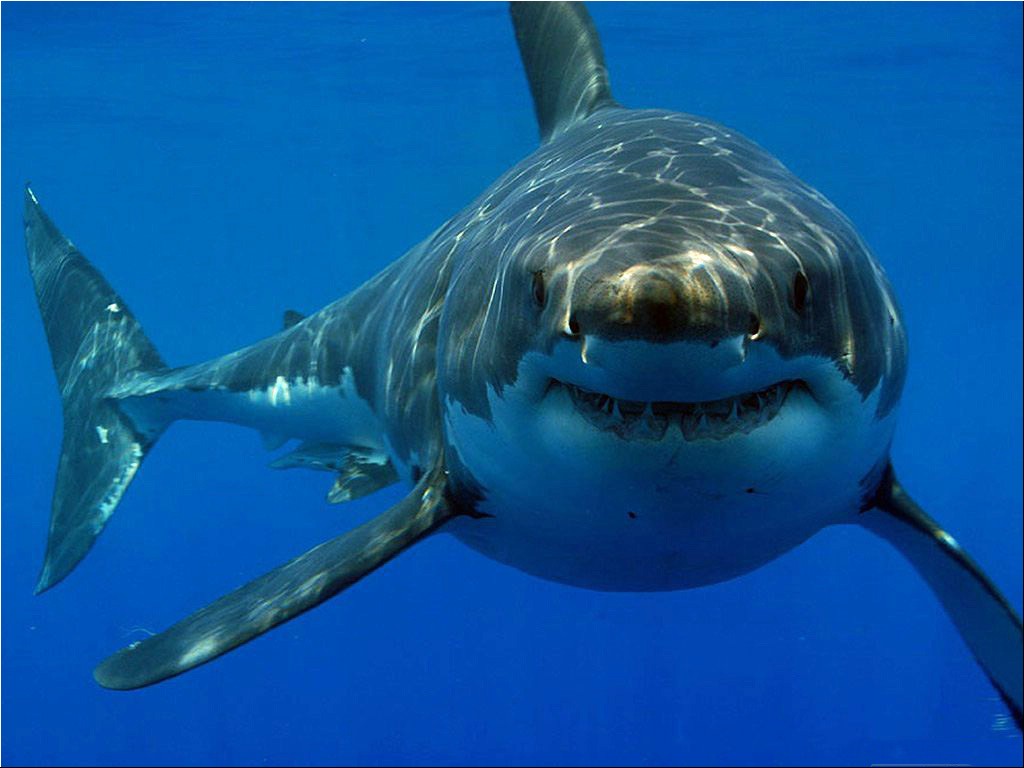 Blue whale
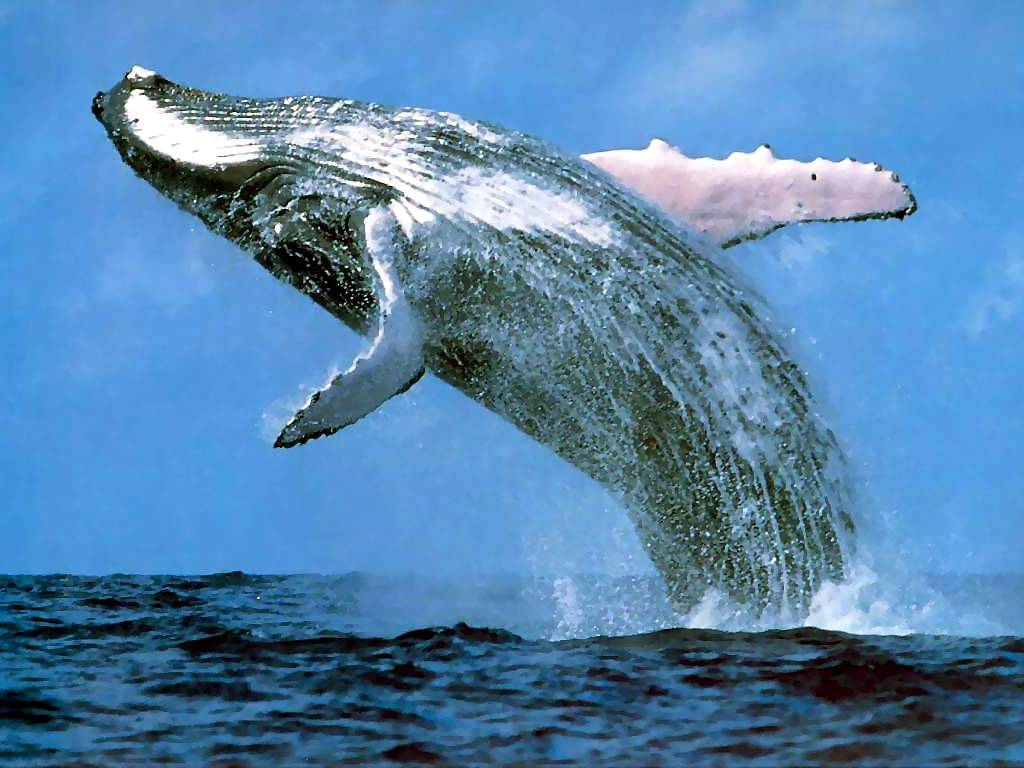 Dolphin
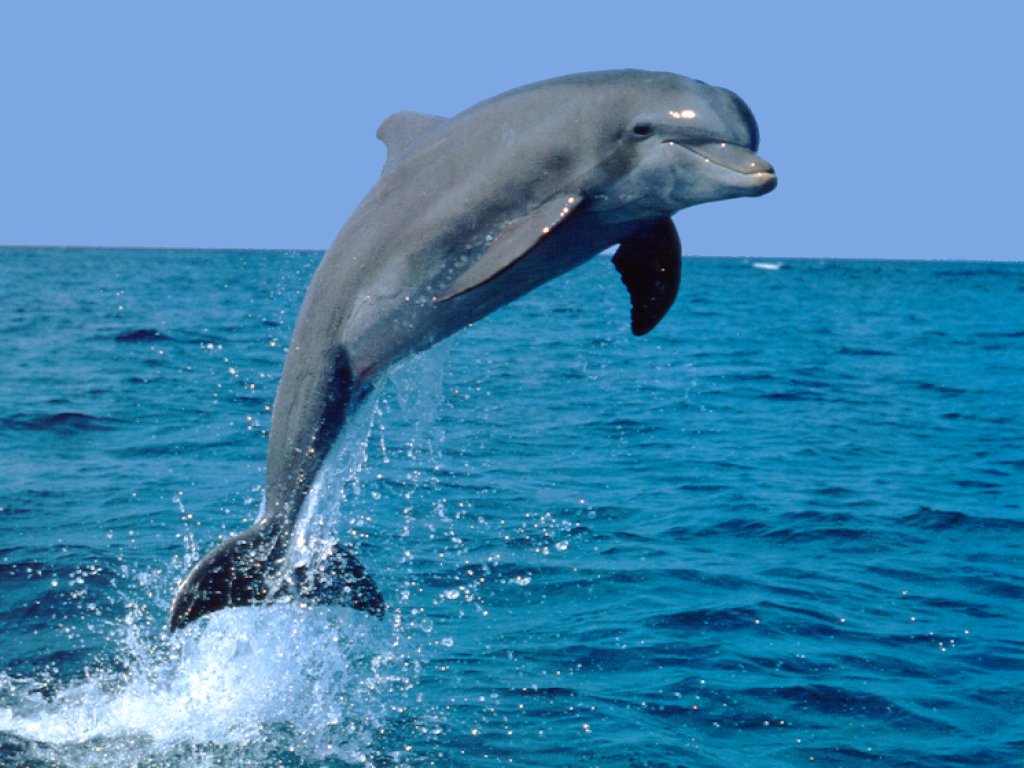 Clam
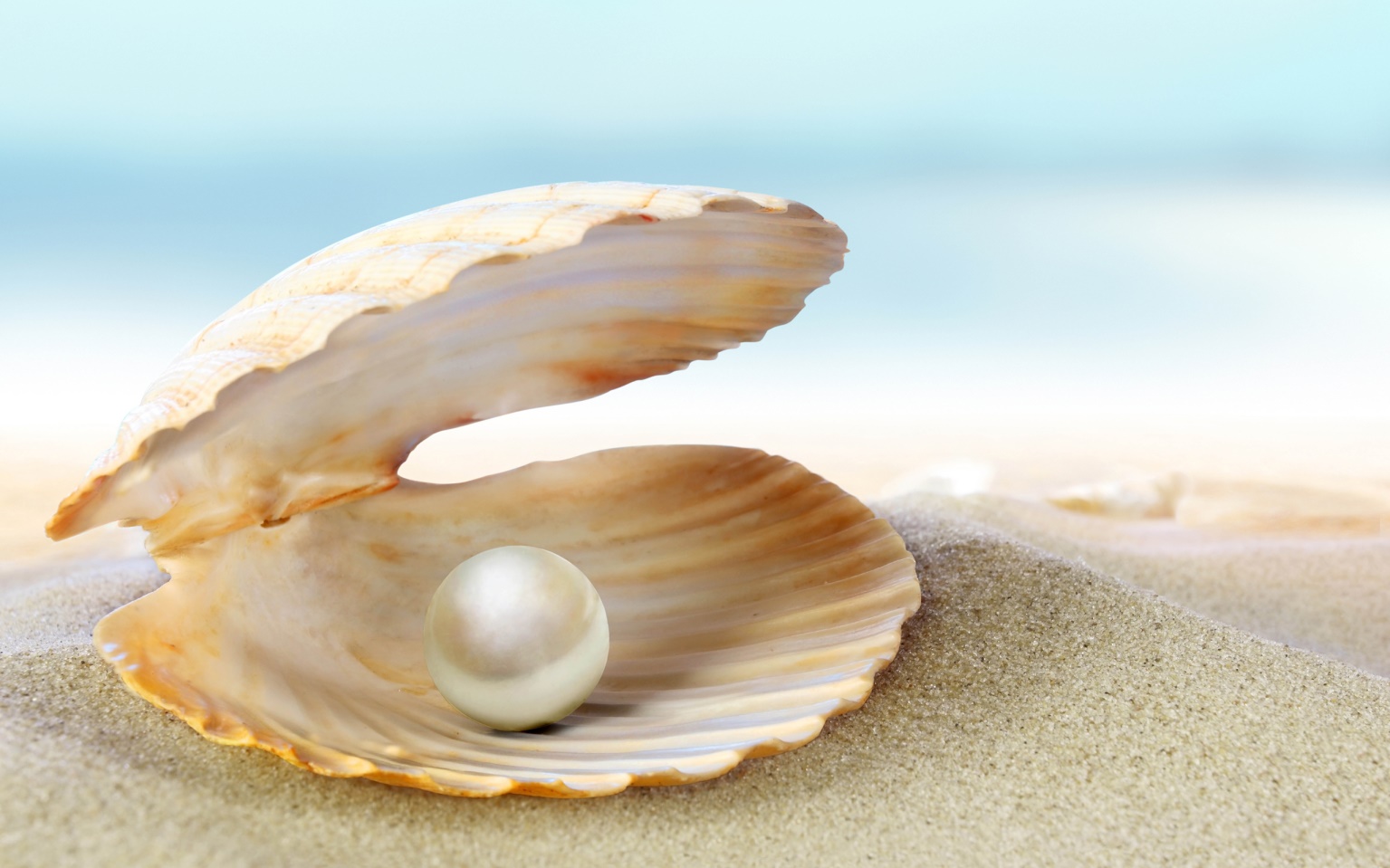 Crab
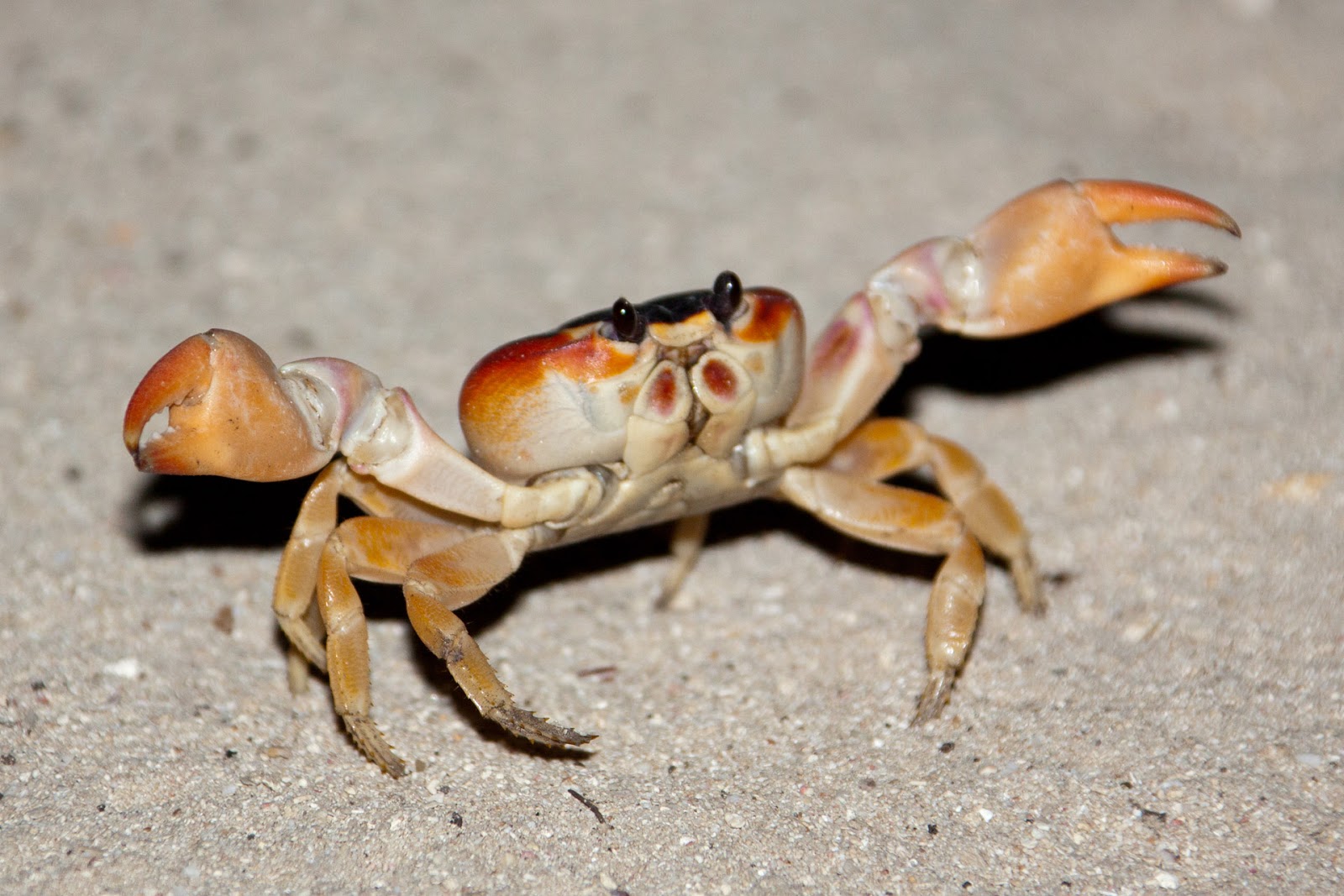 Turtle
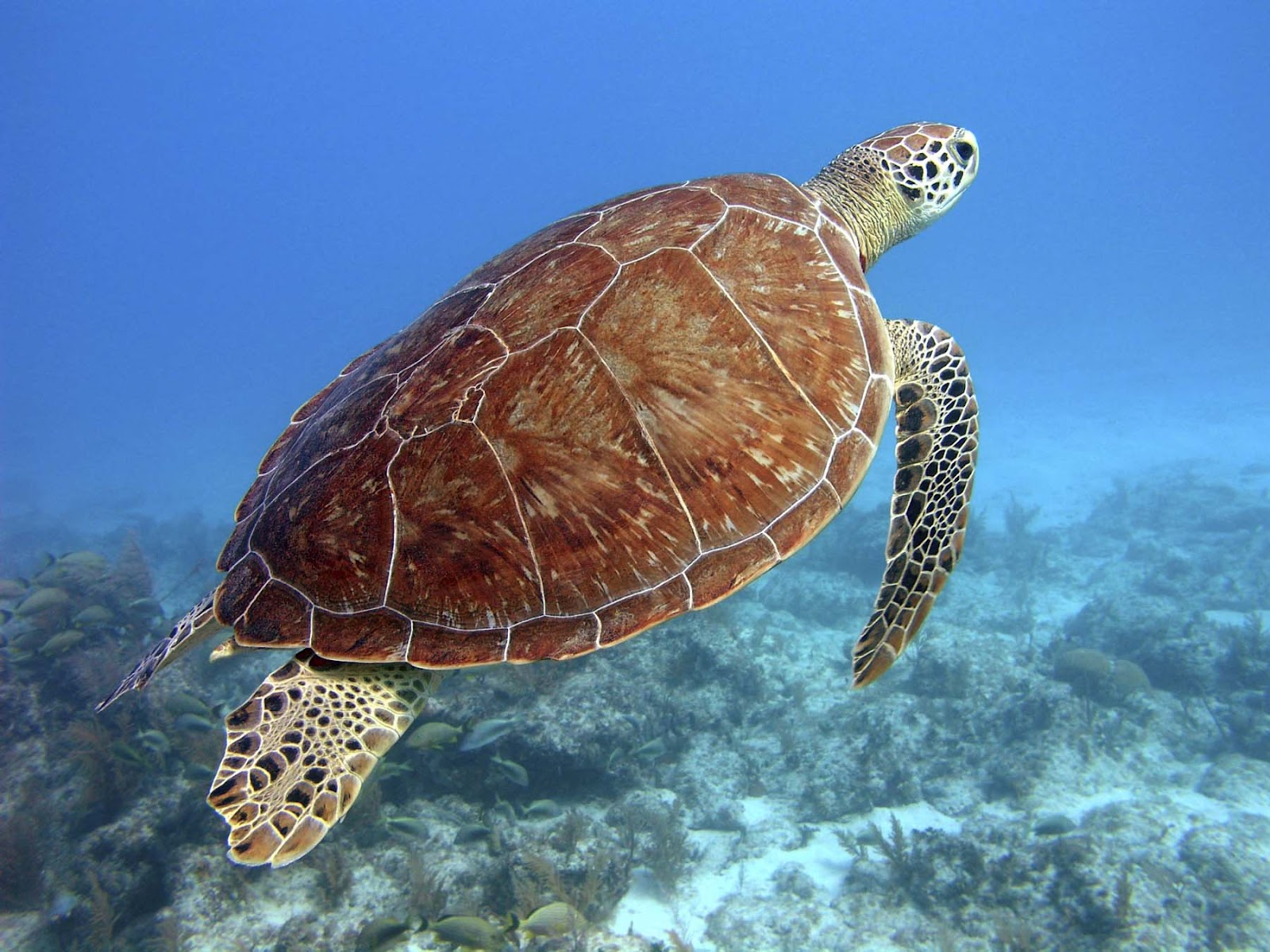 Sting ray
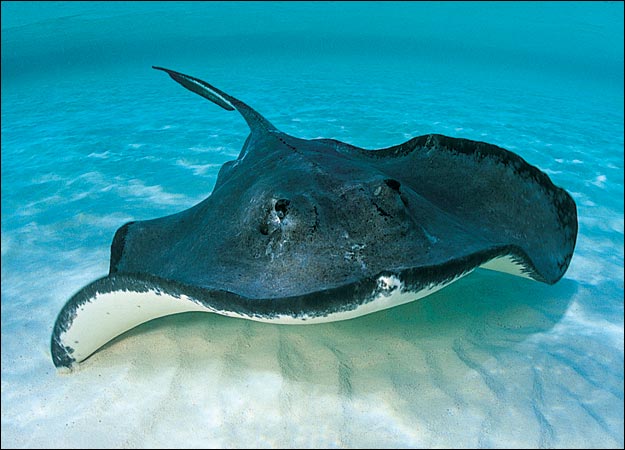 Seahorse
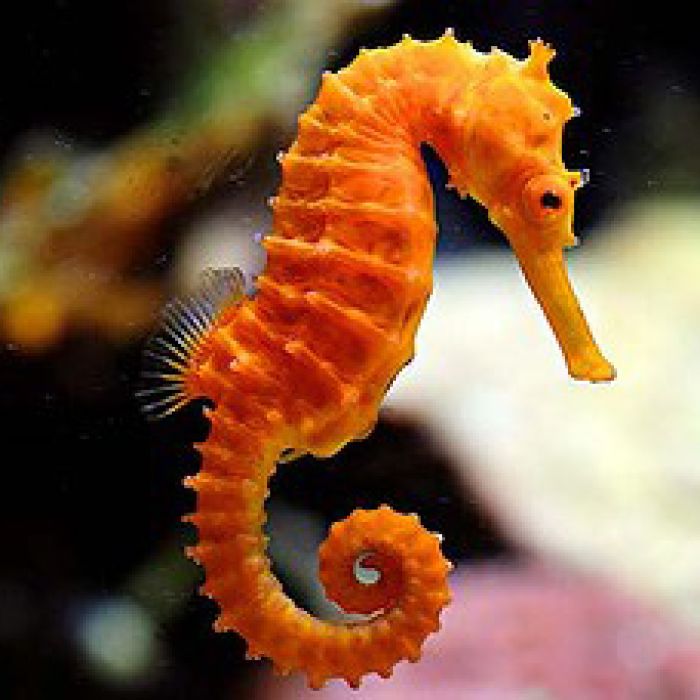 Penguin
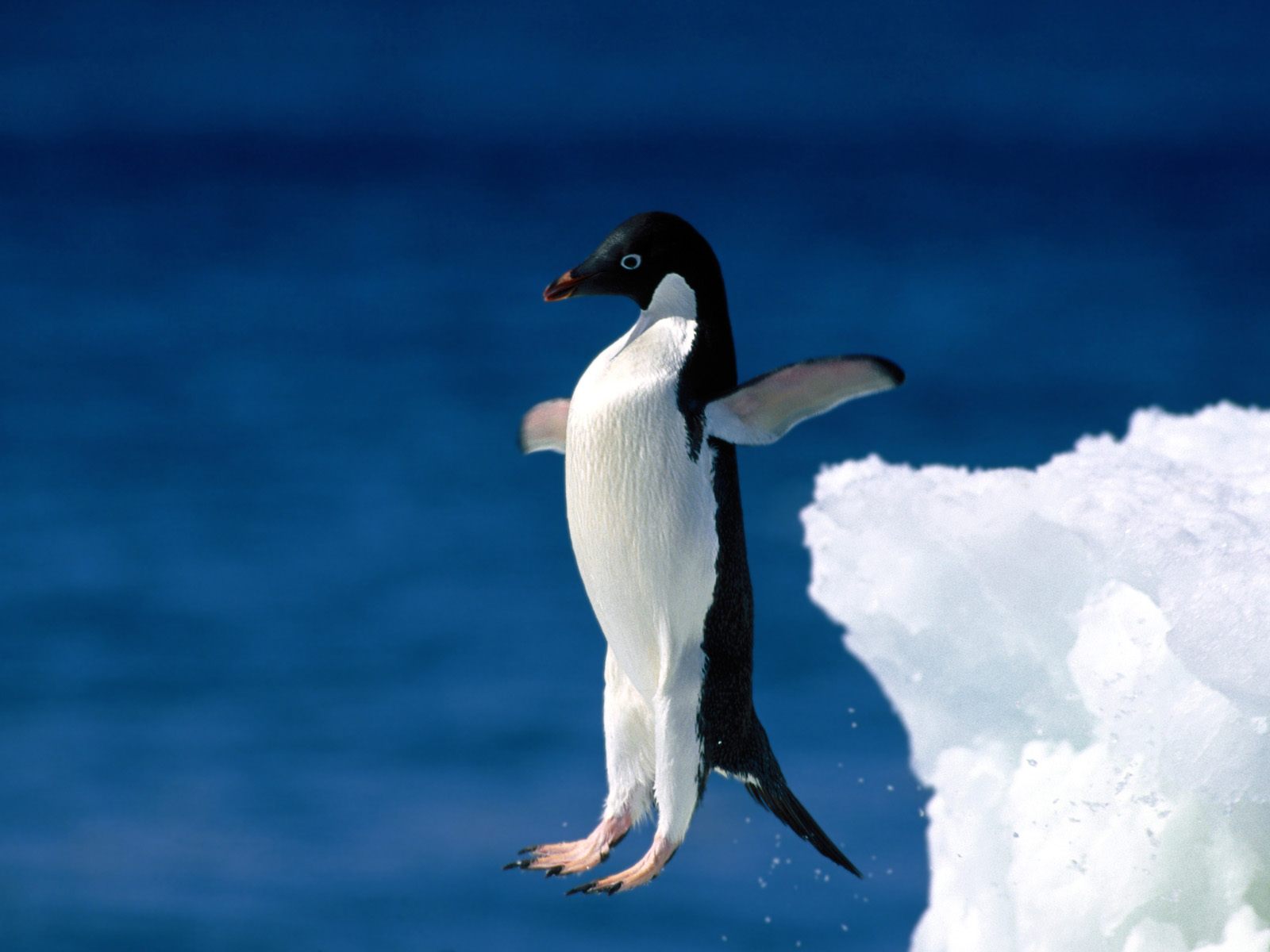 Orca
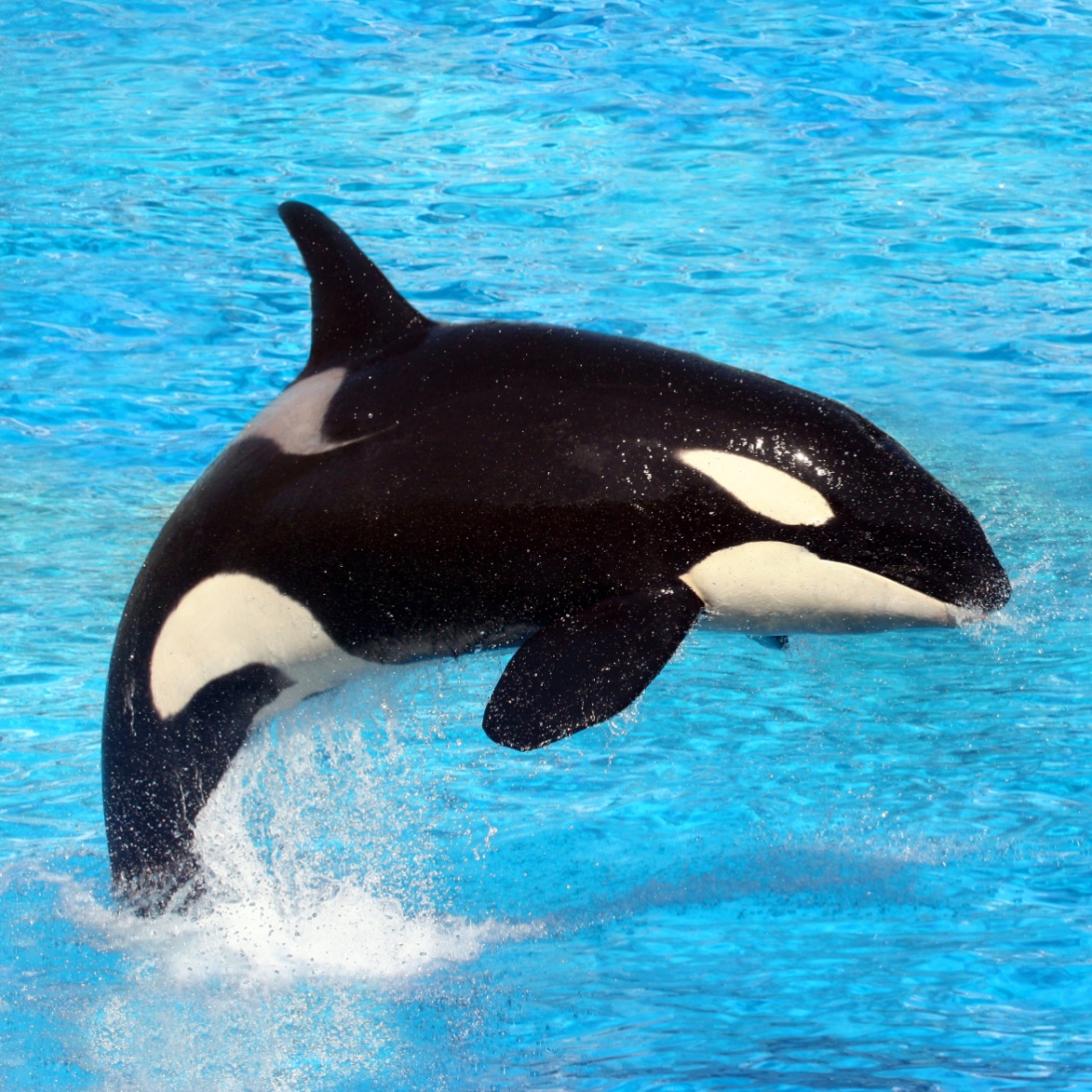